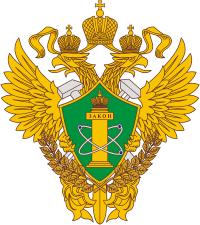 РОСТЕХНАДЗОР
Сибирское управление 
Федеральной службы по 
экологическому, технологическому 
и атомному надзору
Публичное обсуждение в рамках реализации приоритетной   программы «Реформа контрольно-надзорной деятельности»
30 июня 2022 год
г. Кемерово
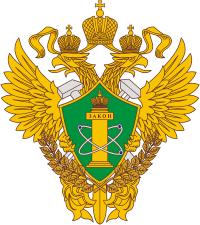 РОСТЕХНАДЗОР
О РАССМАТРИВАЕМЫХ ВОПРОСАХ
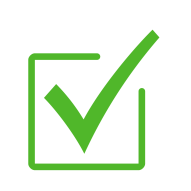 об итогах и проблемах прохождения осенне-зимнего периода 2021-2022 гг.;

о причинах неполучения паспортов готовности муниципальными образованиями;

о подготовке к прохождению осенне-зимнего периода 2022-2023 гг.
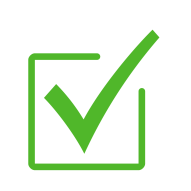 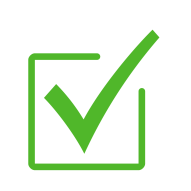 2
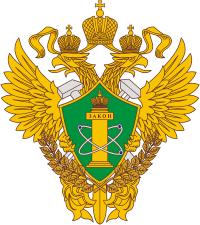 РОСТЕХНАДЗОР
О СИБИРСКОМ УПРАВЛЕНИИ
Территориальный орган межрегионального уровня, осуществляющий функции Ростехнадзора в установленной сфере деятельности на территориях 
11 субъектов Российской Федерации:
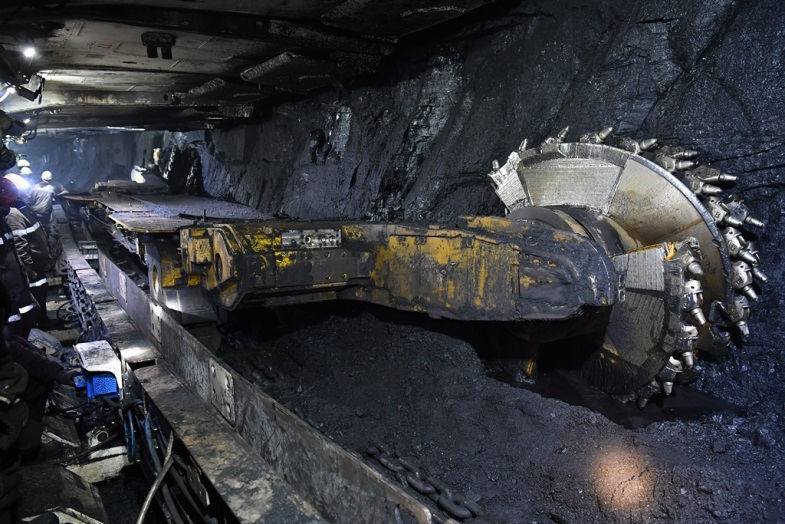 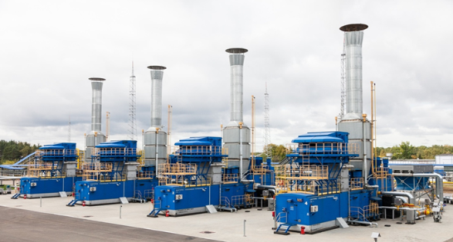 Область
Край
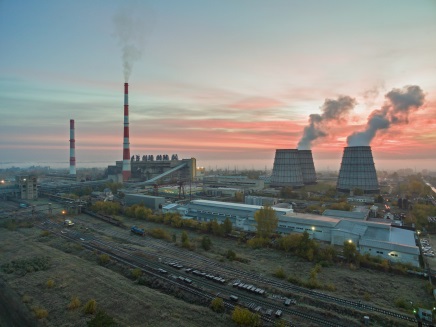 Республика
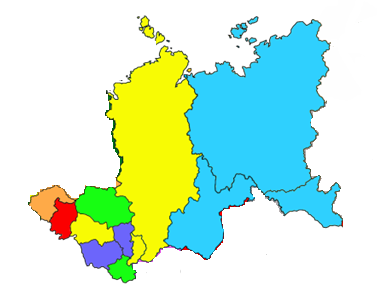 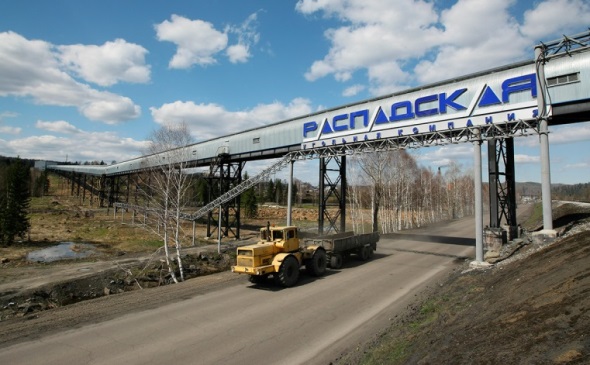 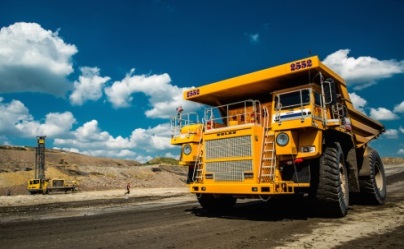 3
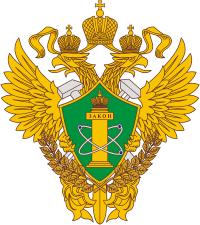 РОСТЕХНАДЗОР
О ПОДНАДЗОРНЫХ ОБЪЕКТАХ
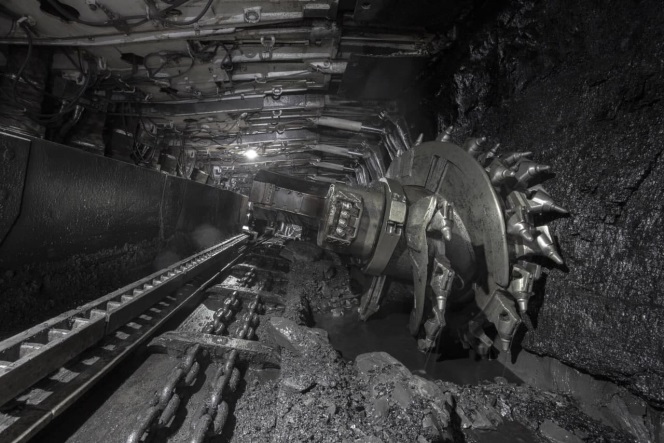 Сибирскому управлению Ростехнадзора поднадзорно:
●   3879 организаций, осуществляющих деятельность в области промышленной безопасности;

●   11030 опасных производственных объектов;

●   29 тепловых электростанций;

●   115 электросетевых организаций;

●   37 теплосетевых организаций;

●   более 321 тысяч километров линий электропередач;

●   более 6 тысяч котельных;

●   около 16 тысяч километров тепловых сетей;

●   365 объектов капитального строительства;

●   18 тыс. км магистральных трубопроводов.
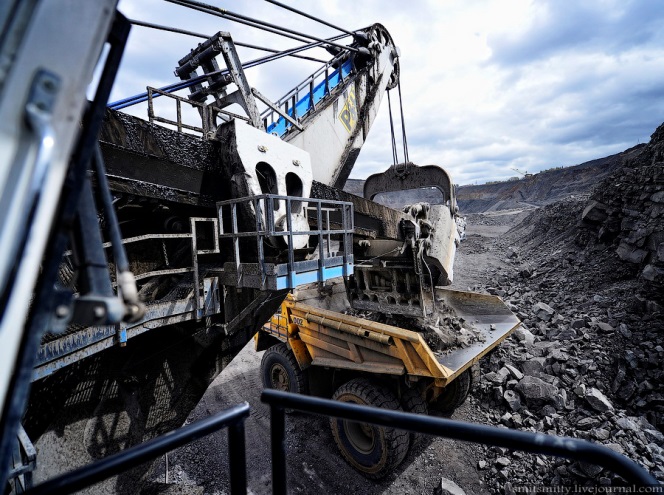 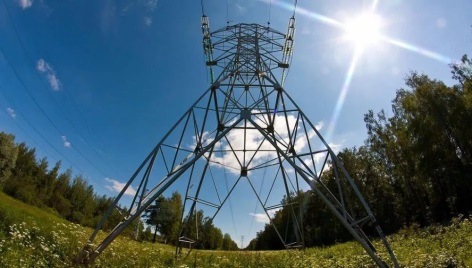 4
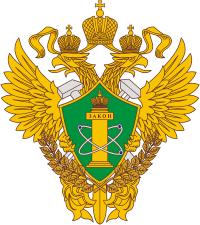 РОСТЕХНАДЗОР
ОБ ОСНОВНЫХ ПОКАЗАТЕЛЯХ
5
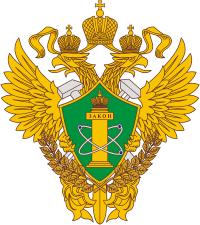 РОСТЕХНАДЗОР
Краткая статистика показателей надзорной деятельности по видам надзора
6
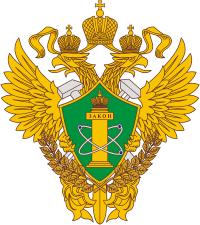 РОСТЕХНАДЗОР
Краткая статистика показателей При осуществлении государственного надзора в сфере промышленной безопасности
7
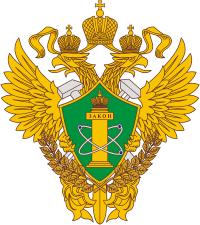 РОСТЕХНАДЗОР
Об аварийности и травматизме на поднадзорных предприятиях
Несчастные случаи за 3 месяца 2022 г.: 
1. 22.01.2022 - ООО «Шахта «Осинниковская», Кемеровская область, г. Осинники, удар козырьком секции механизированной крепи - 1 смертельный;

2. 10.03.2022 – АО «ЕВРАЗ ЗСМК», Кемеровская область, г. Новокузнецк, прижимание электровозом к колонне -1 смертельный;

3. 24.03.2022 - ООО «Шахта «Осинниковская», Кемеровская область, г. Осинники, выдавливание угля с повышенным выделением метана - 1 смертельный.


Аварии за 3 месяца 2022 г.:
18.02.2022 – АО  «РУСАЛ», Новокузнецкий Алюминиевый завод, Кемеровская область, 
г. Новокузнецк, обесточена нагрузка величиной 146 МВт, пострадавших нет.
8
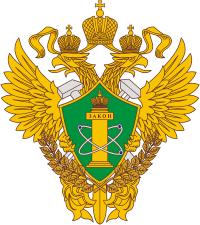 РОСТЕХНАДЗОР
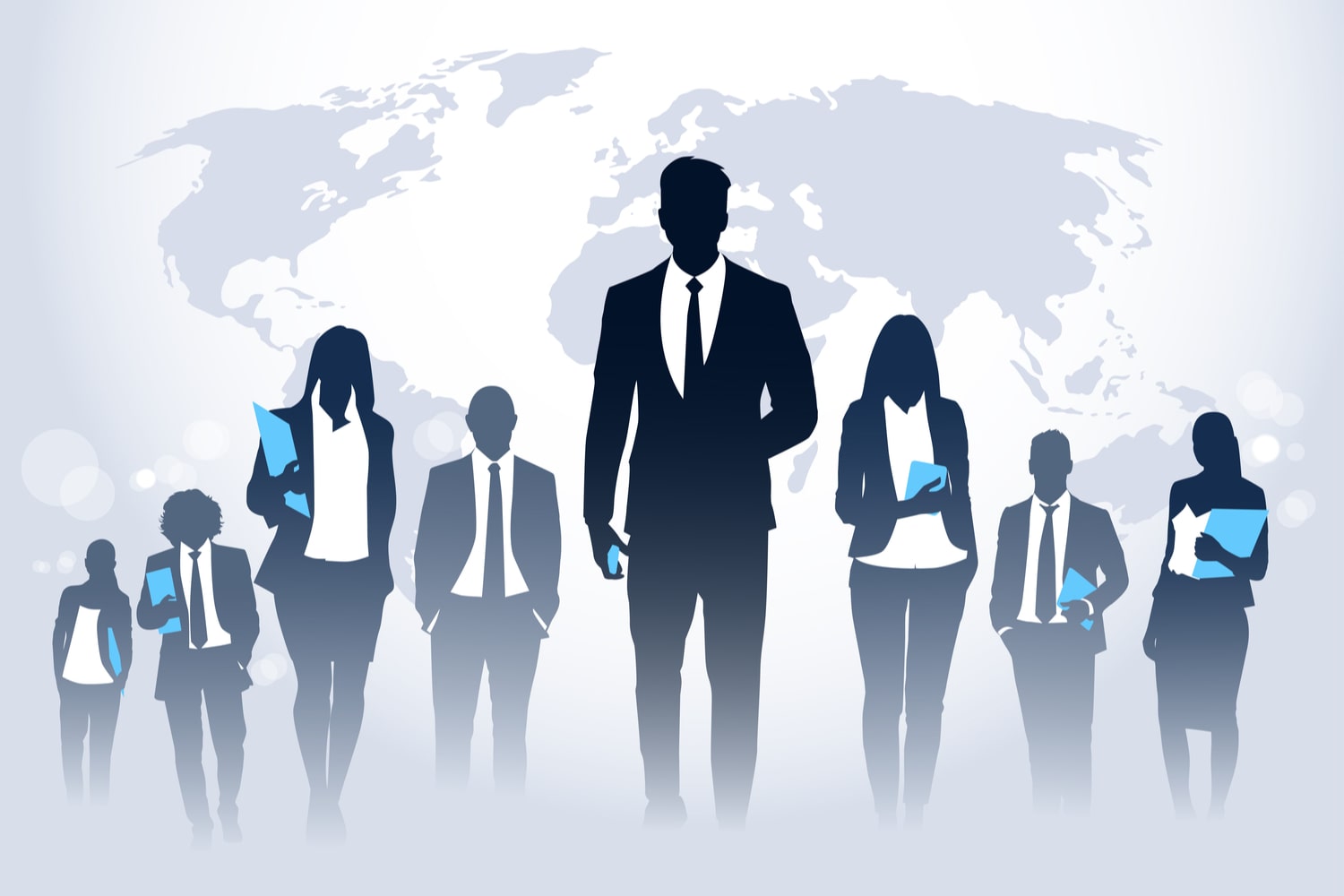 О ПУБЛИЧНЫХ ОБСУЖДЕНИЯХ
Публичные обсуждения
9
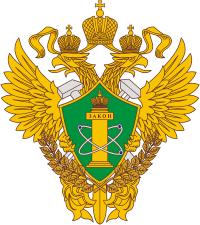 РОСТЕХНАДЗОР
ОБ АНКЕТЕ
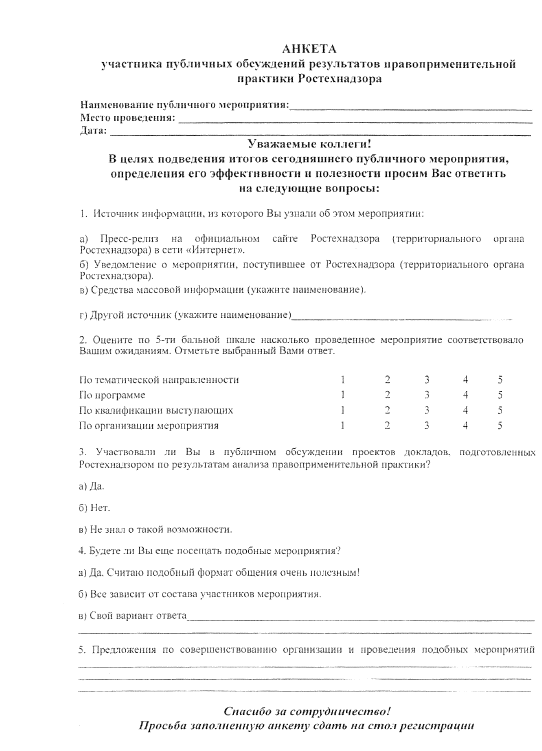 Образец анкеты участника публичного обсуждения размещен на официальном сайте Сибирского управления Ростехнадзора
http://www.usib.gosnadzor.ru
Адрес электронной почты для отправки заполненных анкет участника:
discussions@
gosnadzor42.ru
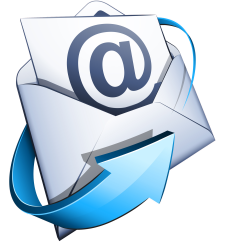 10
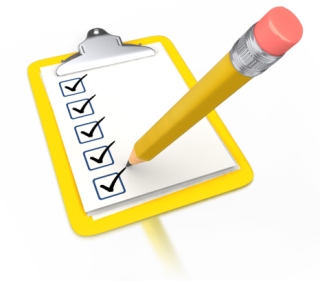